Thinking About Identity and Ideologies
Specific outcomes 1.3, 1.5, 1.6 (chapter 1)
Chapter Issue:
To what extent are ideology and identity interrelated?
Inquiry Question #2:  
What factors influence individual and collective beliefs and values?
Inquiry Question #1:  
What is the relationship between ideology and my identity?
Inquiry Question #3:
What themes and characteristics should my ideology include?
2
-who or what one is
-sense of personal continuityand being unique from others
Understandings of Identity
3
Two types of Identity:
4
Identity can be  influenced by gender, religion, language, or culture.
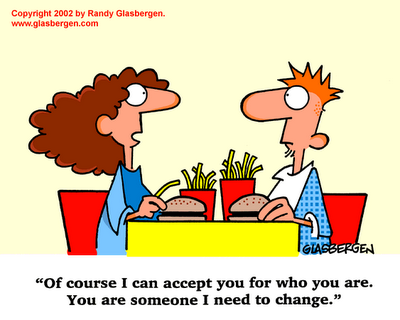 5
Beliefs and Values
Are important aspects of identity.
Influence our behaviour and choices and guide us in our interactions with others.
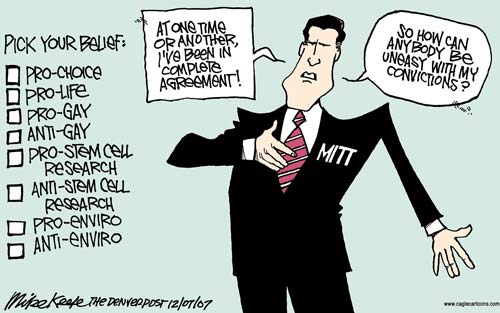 6
-ideology is a set of principles or ideas that explain our world and our place within it.
Ideology as an influence on identity
7
Various factors may influence your beliefs and values, as well as your individual and collective identities and personal identities.  
E.g. 	Religion			environment	
	spirituality			media		
	gender 			language
	ideology		          
          relationship to the land
	culture
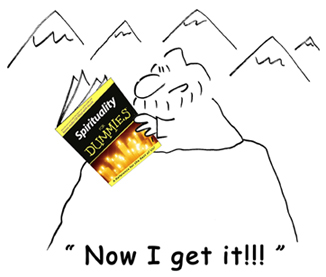 8
-represents the link between First Nations lifelong learning and community well-being.

-framework for measuring success in lifelong learning
Nurturing Guides
parents
Social
Economic
mentors
teachers
counsellors
elders
Spiritual &Cultural
Collective well-being
Political
First Nations Holistic Lifelong Learning Model
Learning Rings of the Individual
Sources & domains of Knowledge
9
Other nations
languages
Traditions & ceremonies
nation
Natural world
clan
community
self
family
ancestors
First Nations Purpose of Learning...
Honor and protect the earth and ensure the long-term sustainability of life
Holistic
Lifelong learning
Model uses a
Graphic model
of a living tree.
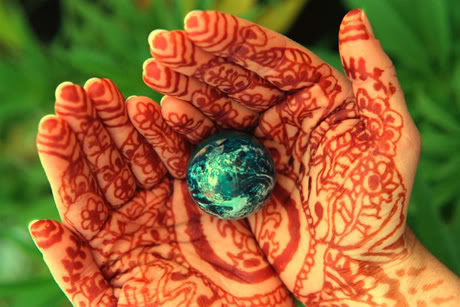 10
-depicts the cycles of learning for an individual and identifies the influences that affect individual learning and collective well-being.  Fill in the bulls-eye (pg 24).
Intergenerational  learning
Adult learning
Workplace learning
Post-second. education
Elem/secon. education
Early learning
Learning Rings of the Individual
11
Metis Holistic Lifelong Learning Model.....label (pg26)
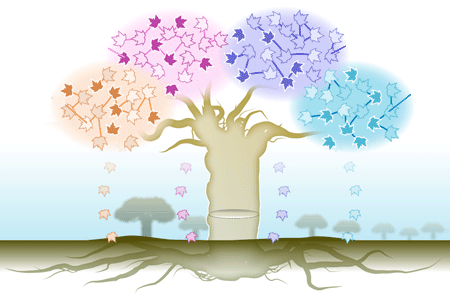 12
Explanation:
Who Are We? (pg 27)
Inquiry question #1:  

What is the relationship between ideology and my identity?

-Brave New World (1932) Aldous Huxley describes a futuristic society where the state controls human reproduction and uses selective breeding to produce five separate castes or classes of people.
13
-each caste is genetically engineered to fulfill a specific range of roles in society.
-individuals are physically and intellectually matched to their prescribed roles
-they are psychologically conditioned to accept and enjoy their roles.
“that is the secret of happiness and virtue – liking what you’ve got to do”
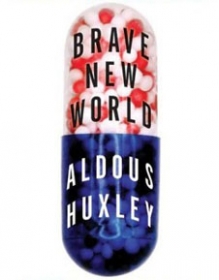 Brave New World
14
Brave New World is the timeless tale of the problems associated with the creation of an “utopian” society. It highlights the fact that true happiness cannot be attained by the elimination of unhappiness. And unhappiness can never really be eliminated from a human society.
15
-Can Huxley’s fictional scenario be taken as a metaphor for today?
Discussion:      

Do the immediate influences of family members and the more general influence of the culture in which we live, provide us with a predetermined worldview???
16
Inquiry question #2:
What factors influence individual and collective beliefs and values?
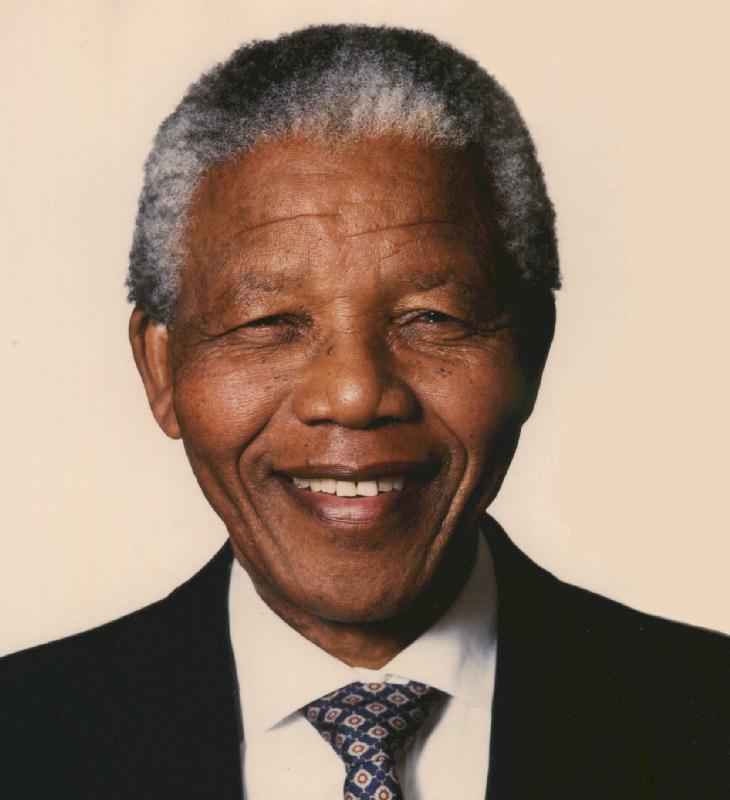 -considering the origins
of our ideas may cause 
us to examine them further 
and develop a deeper
 understanding of them.
“No one is born hating another person because of the colour of his skin, or his background, or his religion.  People must learn to hate...”
17
Nelson Mandela
Factors that influence the formation of beliefs and values
-family influence
 -relating gender to beliefs and values
 -Religion & Spirituality
 -environment
-relationship to the land
-Language
-Media, beliefs, and values
-Government shaping Identity.
18
-the earliest influence


-has a strong influence on children’s identity.
Family Influence
19
-how a society perceives gender, sometimes legislating what is ‘appropriate’ gender expression, can also affect viewpoints on gender.

-society may assign specific gender roles to members – based on economic and religious factors, family, child security, and traditions.
Gender
20
-takes many forms

-can give meaning to people’s lives and provides a moral system that informs their actions.

-provides shared traditions and collective action.
Religion & Spirituality
21
-increasing environmental awareness  has influenced the lives of many individuals.

-’environmental footprint’ awareness

-’green politics’ political ideology created by environmental-ism.
Environment
22
-if an individuals livelihood is connected to land or natural resources, this can influence your identity.

-Aboriginal peoples have a long relationship to the land and has social, cultural, economic connection to the land.
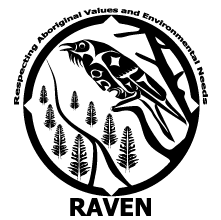 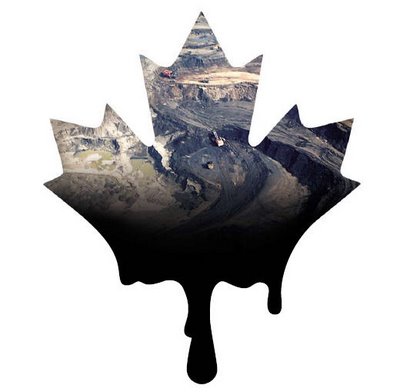 Relationship to the Land
23
-way in which people communicate beliefs and values, worldview, cultural and societal understandings, and sense of self.

-linguistic minorities often struggle against assimilation.
Language
24
-Marshall McLuhan claimed that the ‘medium is the message’ – that the form of the communication was more important than the actual content.

-felt that if people were unaware of the effects of electronic media, it could be used against them to form totalitarian control.

-Hegemony (political control exerted by one group over others) may occur.
Media, beliefs & Values
25
-Canada is a multicultural society and is manifested as pluralism

-Pluralism is also manifested through official bilingualism, Charter of Rights, and constitutional guarantees of the First Nations, Inuit and Metis peoples.
Government
26
Inquiry question #3
What themes and characteristics should my ideology include?
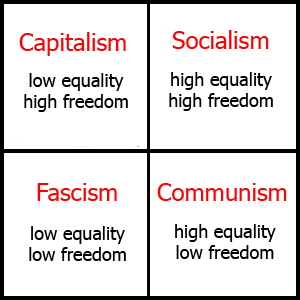 27
Characteristics of Ideology
A.  Nature of Human Beings:

Whether people are essentially good or bad
If you are open to people, it is likely that you believe humans are essentially good
If you are cautious, likely you believe they are not.
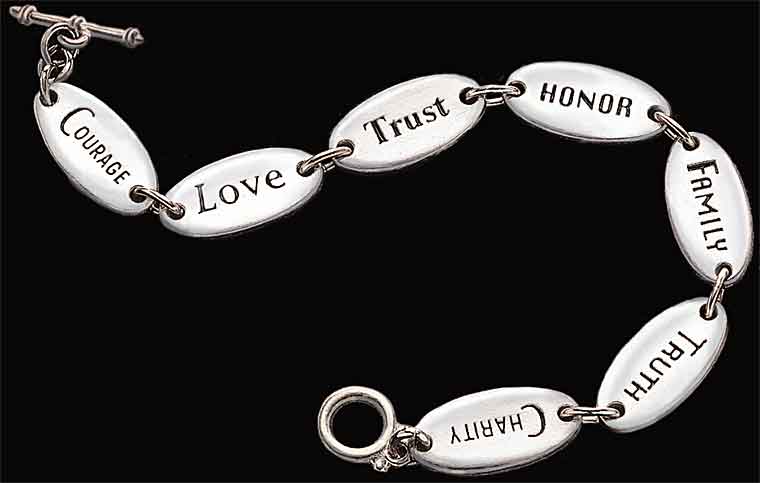 28
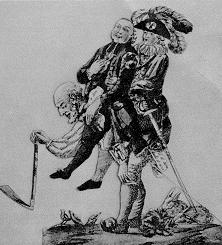 B.  The Structure of Society
-social structures are what bend us together
 as a society and help society function in an 
orderly fashion.

-social structures of society reflects the 
beliefs and values of the society
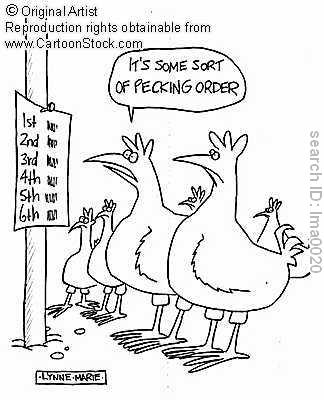 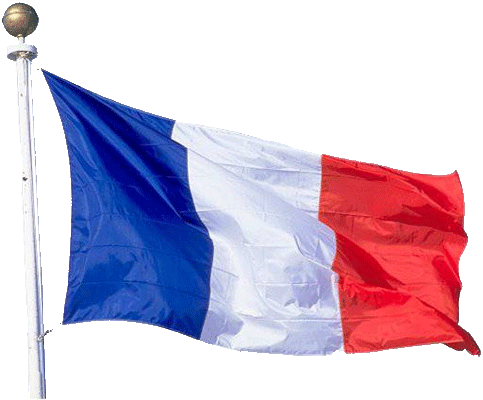 29
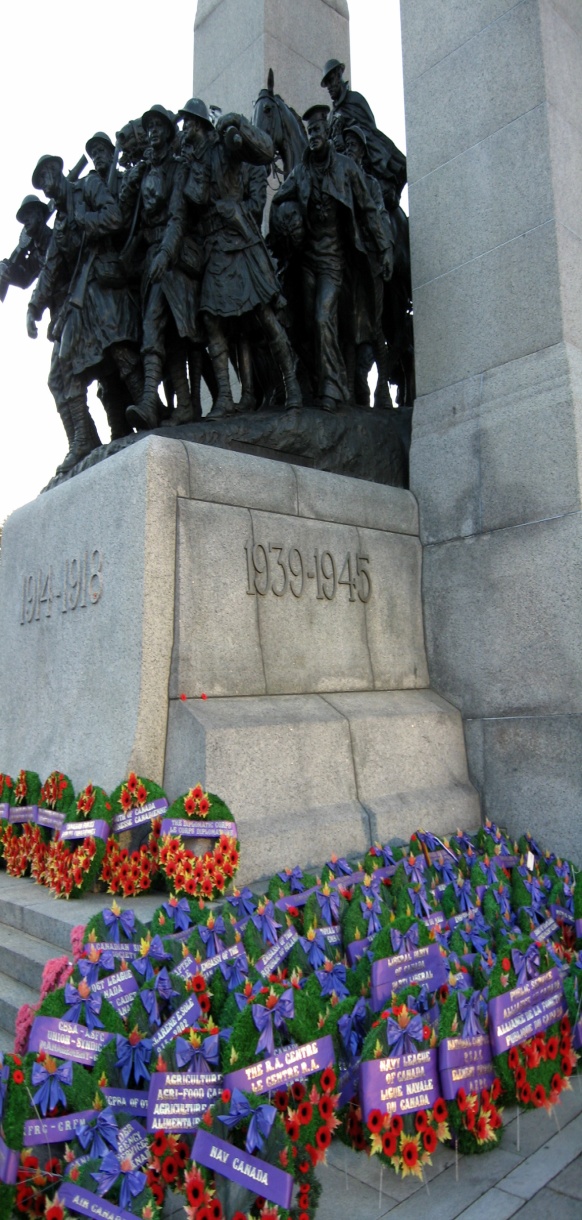 C.  Interpretations of History
-past events tend to influence 
the beliefs and values we hold.

-ideological interpretations of a country’s  history affects the identities of its citizens.  These interpretations often guide our actions.
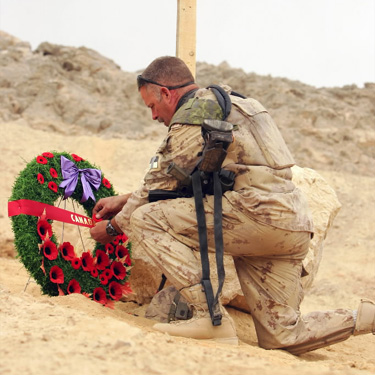 30
D.  Visions of the Future
-reflects how you see your future – as individuals and as a society.

-these visions will guide your actions.
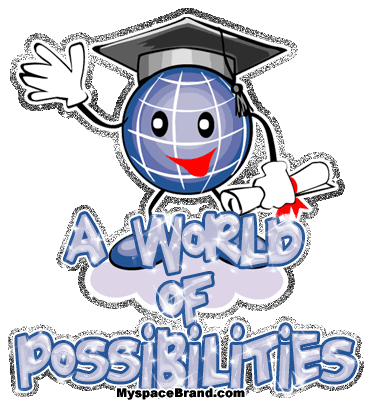 31
Themes of Ideology
Include:  nation, class, race, environment and relationship to the land, gender, religion.
Often, one or two themes dominate an ideology.
	e.g. Progressivism – ideologies that advocate moderate political and social 
   reform through government
   action.  Generally 
    support social justice 
    and workers rights.
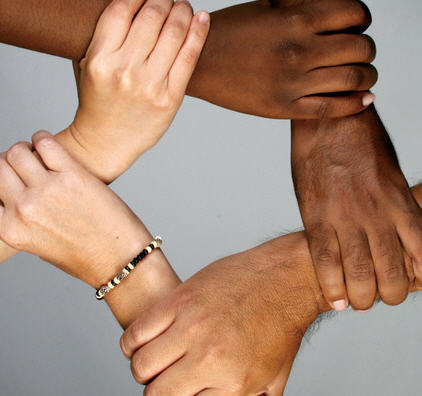 32
Different thinkers-different themes
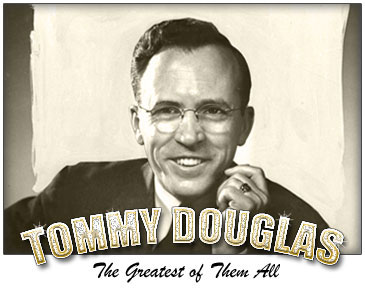 Tommy Douglas-




Milton Friedman-




Ovide Mercredi-
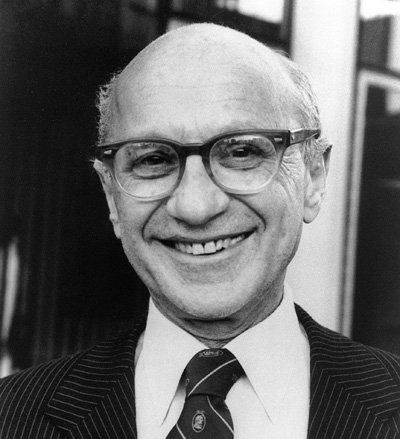 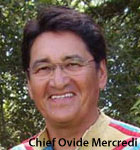 33
Government response to Crisis...
How do the actions of a country’s leaders in a time of crisis reflect the beliefs and values that underlie their ideology?
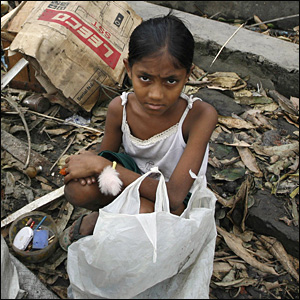 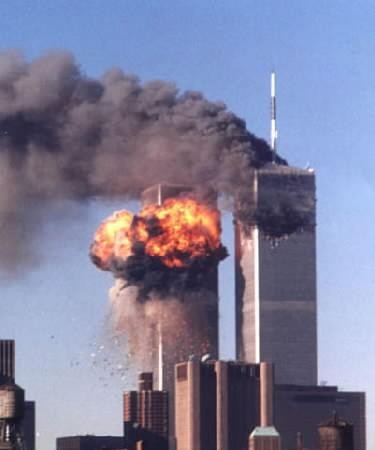 34
35